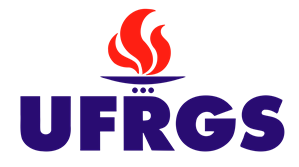 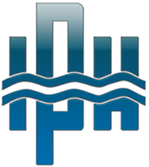 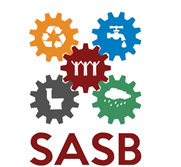 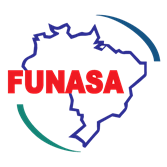 O CONTROLE SOCIAL NO PROCESSO DE FORMAÇÃO DE POLÍTICAS RELACIONADAS AOS SERVIÇOS DE SANEAMENTO BÁSICO: ESTUDO DE CASO DO TED Nº02/2015
Autores:
Lígia Tavares, Renata Maria Marin, Ana Flávia Brancalion Costa e Dieter Wartchow
Contextualização
[Speaker Notes: Explicar o que é o TED e falar da Funasa e UFRGS e explicar as fases do plano de forma rápida]
Termo de Execução Descentralizada TED/FUNASA nº 02/2015
Parceria
FUNASA – UFRGS – Prefeituras Municipais
Plano de Mobilização Social
Participação Social
Estatuto das Cidades- essencial o controle social em planos de saneamento;
Fundamental para suprir as demandas e construir um plano que seja condizente com a realidade do município.
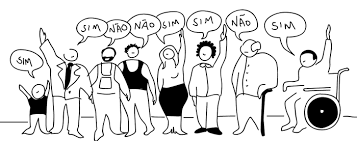 Objetivo
Este estudo foi realizado a fim de analisar quais seriam as formas mais eficientes de mobilizar a população, tendo em vista a importância da participação e controle social na elaboração de um Plano Municipal de Saneamento Básico (PMSB).
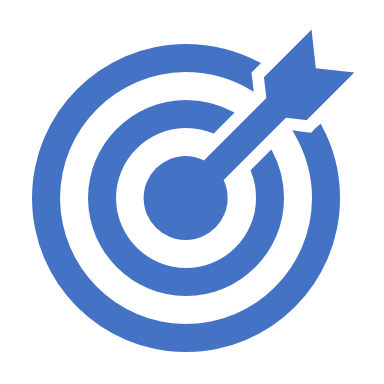 [Speaker Notes: Como os municípios do TED foram escolhidos?]
Metodologia
[Speaker Notes: Falar pq foram escolhidos esses municípios.]
Área de Estudo
Quinze de Novembro
Salto do Jacuí
1ª Fase: 
Maio/2017 – Novembro/2018;
28 municípios.

2ª Fase: 
Agosto/2018 – Julho/2019; 
24 municípios.
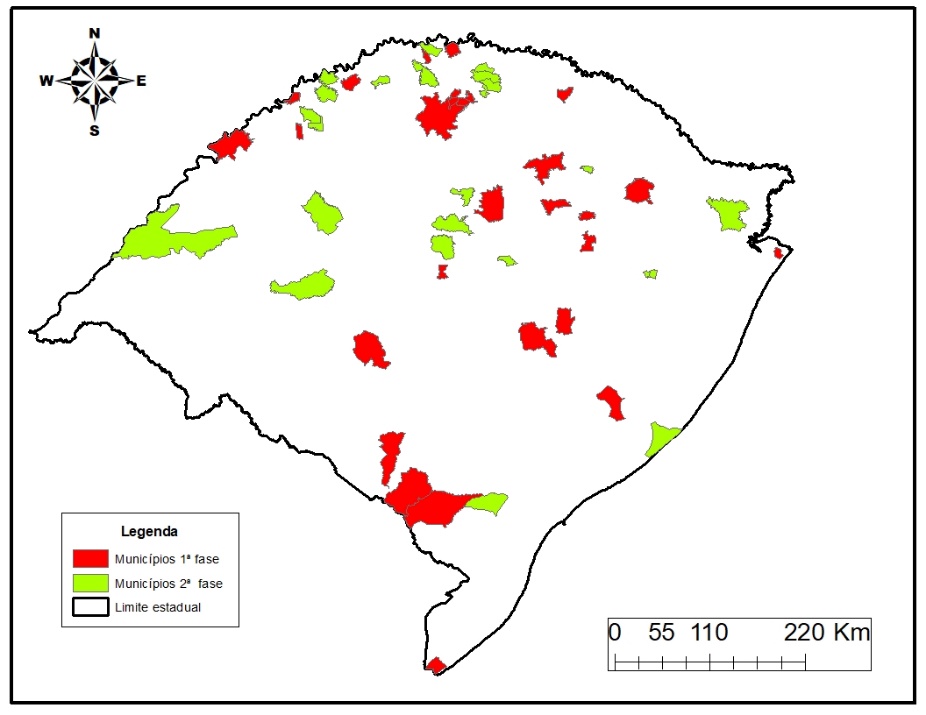 Pinhal Grande
Herveiras
Análise das Estratégias de Mobilizações Sociais
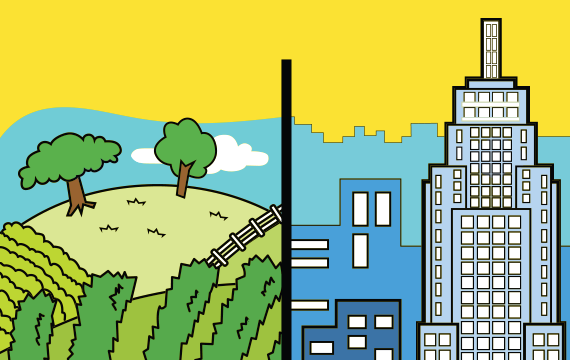 Eventos setoriais
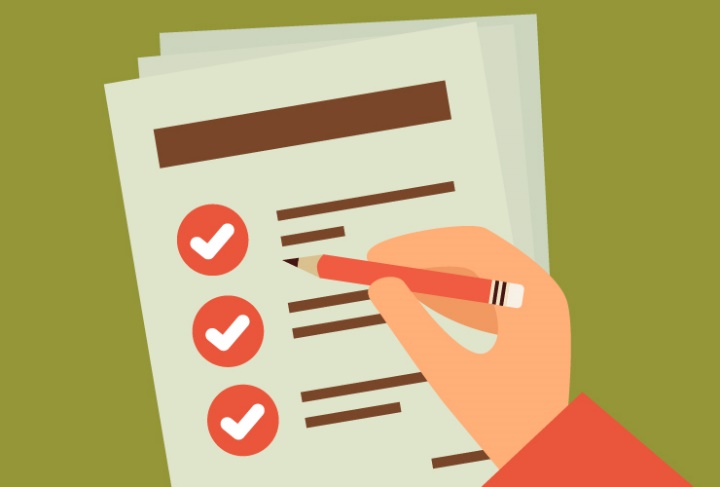 Aplicação de questionários
Resultados
Tabela 1 – População urbana e rural, número de residências, área e número de setores de mobilização dos municípios da área de estudo
*Previsão segundo o IBGE para o ano de 2018
Eventos Sociais
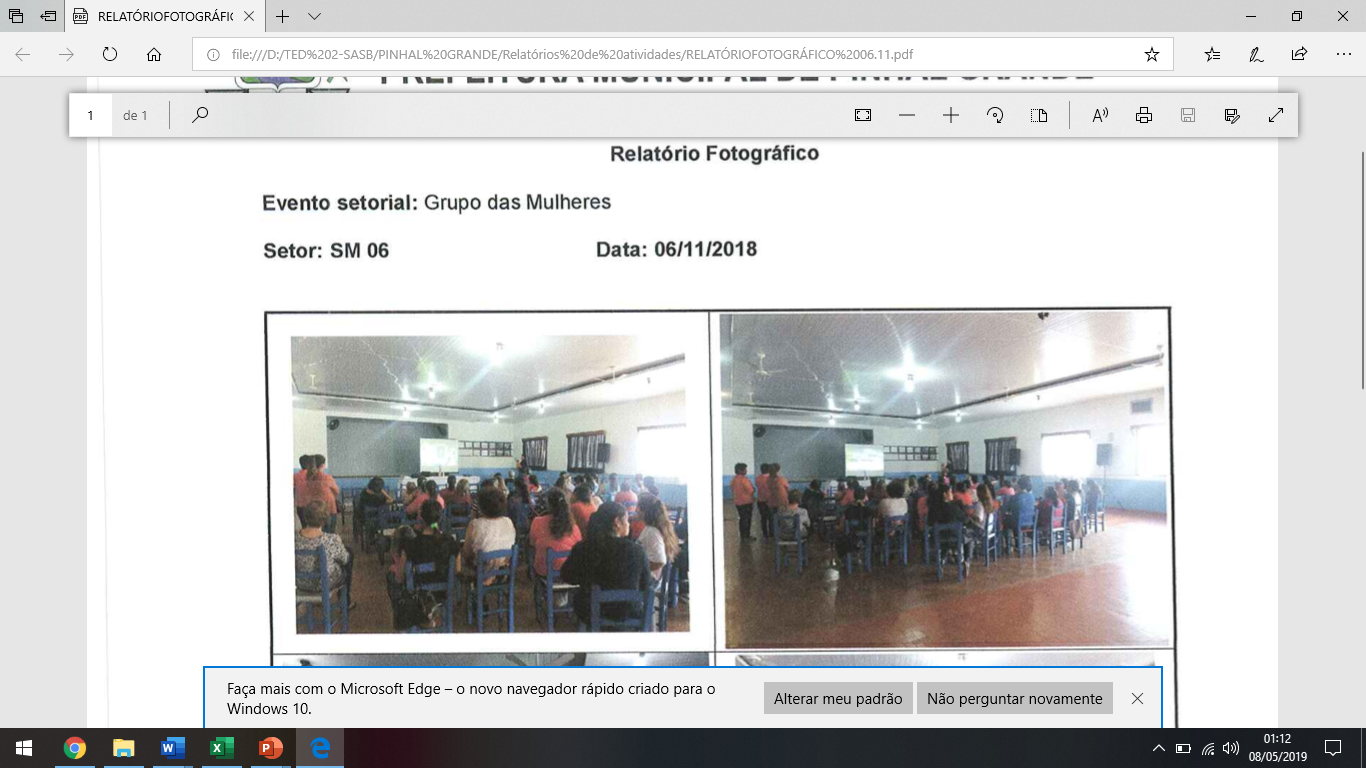 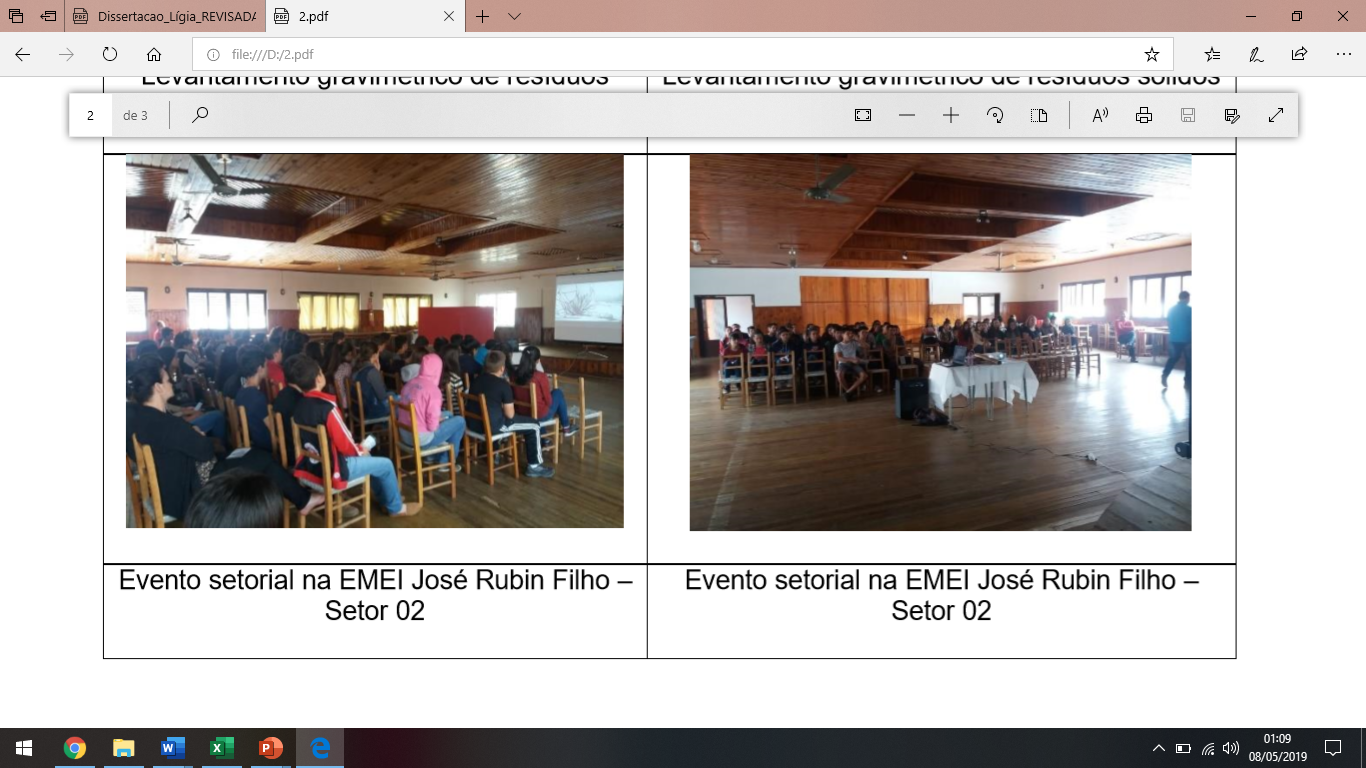 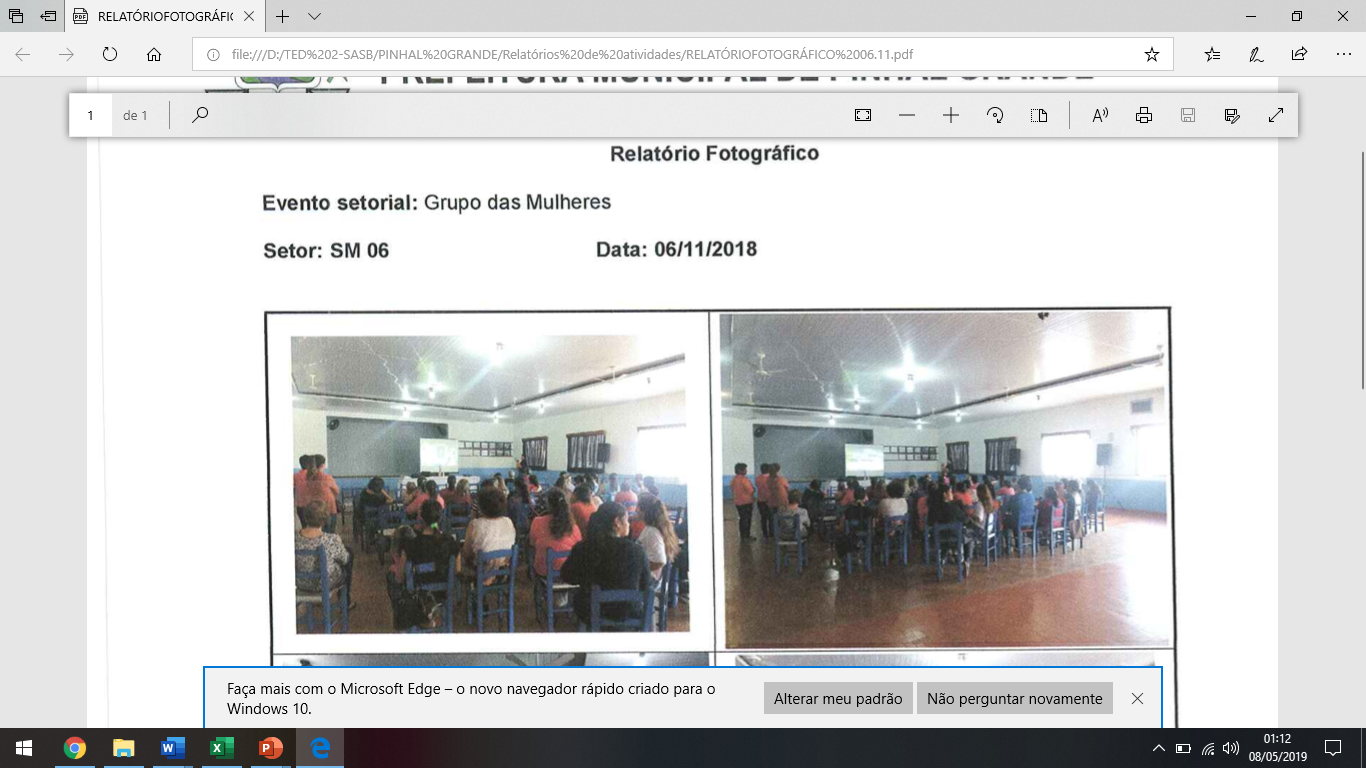 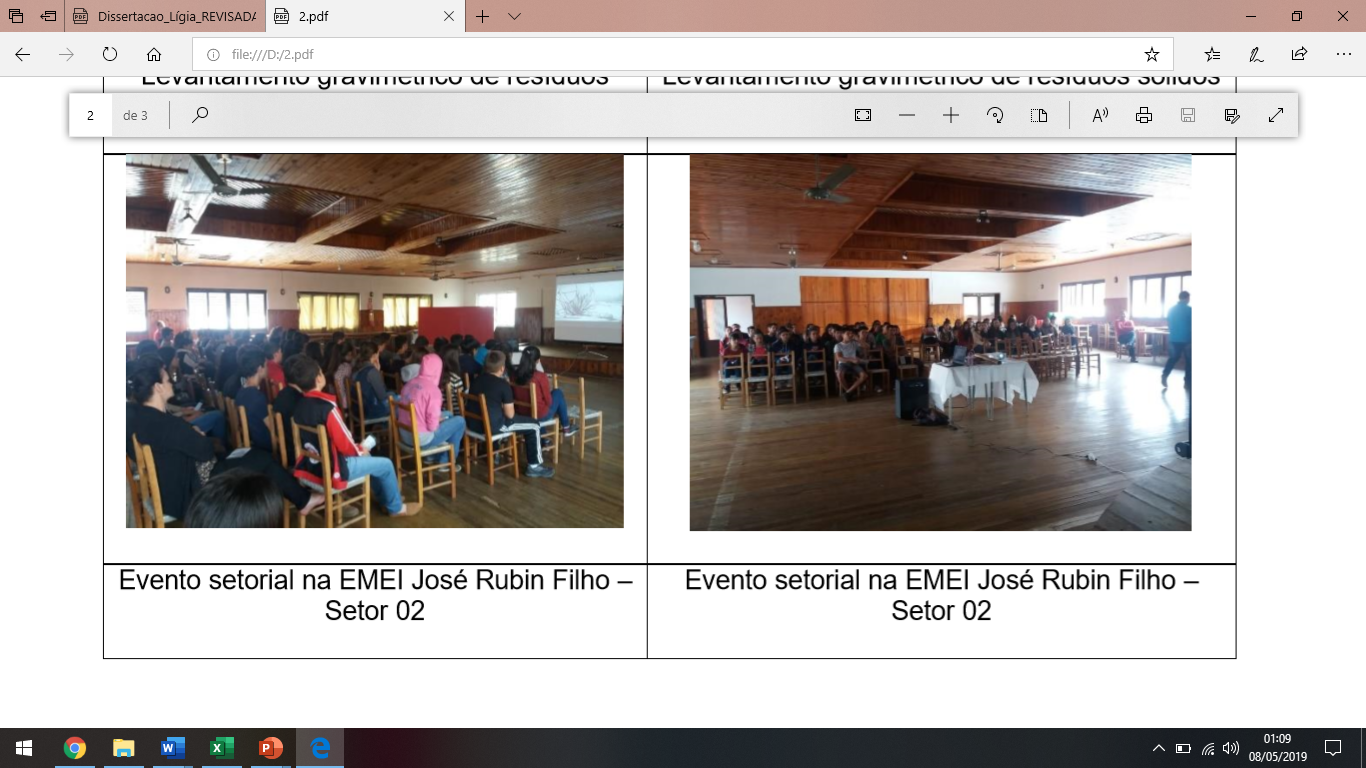 Questionário
Possui água encanada? 
Tipo de abastecimento de água ?
O que é feito com o lixo eletroeletrônico (pilhas, baterias, TVs usadas, lâmpadas, ...)?
O que é feito com o resíduo sólido não coletado?
Tipo de sistema de esgotamento sanitário?
Há problemas relacionados ao sistema de esgotamento sanitário? 
Há problemas relacionados à drenagem das águas pluviais (chuvas)? 
Há problemas de erosão na propriedade ou próximo a ela?
Validação das informaçõesPinhal Grande
Comparação de Resultados
Conclusão
Maior número habitantes – maior número de setores de mobilização;
Validação das informações – notas dadas através do questionário;
Questionário - tiveram maior êxito no quesito participação social;
Municípios com maior participação social estão tendo andamento do plano, de forma mais fidedigna e rápida.
Referências
BRASIL (2018). Termo de Referência para Elaboração de Plano Municipal de Saneamento Básico. Ministério da Saúde. Fundação Nacional da Saúde. Brasília – DF, 2018.
BRASIL (2010). Decreto nº 7.217/2010. Regulamenta a Lei 11.445/2007. Diário Oficial da União, de 22 de junho de 2010, Brasília, DF, 2010b.
BRASIL (2007). Lei n.º 11.445, de 5 de janeiro de 2007. Estabelece diretrizes nacionais para o saneamento básico; altera as Leis nº 6.766, de 19 de dezembro de 1979, 8.036, de 11 de maio de 1990, 8.666, de 21 de junho de 1993, 8.987, de 13 de fevereiro de 1995; revoga a Lei nº 6.528, de 11 de maio de 1978; e dá outras providências. Diário Oficial da República Federativa do Brasil. Brasília, DF, 5 jan. 2007. 
BRASIL (2001). Ministério das Cidades. Estatuto das cidades. Lei 10.257/01. Brasília, 2001.
Regulação: controle social da prestação dos serviços de água e esgoto. Alceu de Castro Galvão Junior, Marfisa Maria Ferreira Ximenes [Editores]. Fortaleza: Pouchain Ramos, c2007. 256 p.
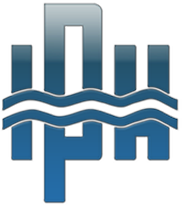 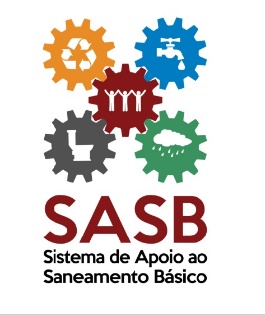 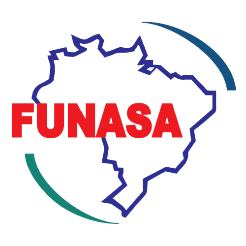 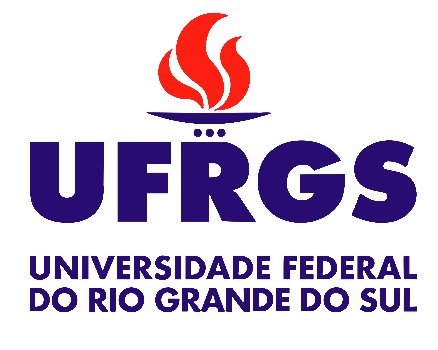 Obrigada!
www.ufrgs.br/planomsb/
sasb.iph@ufrgs.br
(51)3308 7512